Психологические особенности детей 3-4 лет
Младший дошкольный возраст – 
это важнейший период в развитии ребенка.
Именно в этом возрасте происходит переход малыша к новым отношениям со взрослыми, сверстниками и предметным миром.
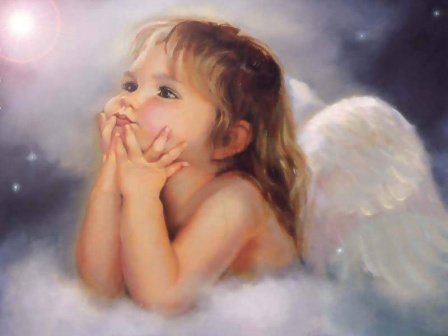 Развитие психических процессов в норме
«Кризис трех лет»
определение условное, так как временные рамки кризиса гораздо шире. У одних детей он может начаться в 2 года 10 месяцев, а у других в 3,5 года.

К трем годам у ребенка формируется характер, свое индивидуальное отношение к миру, у него складывается определенное отношение к себе.
Ребенок начинает проявлять нетерпимость к опеке взрослого, стремится настоять на своем требовании.
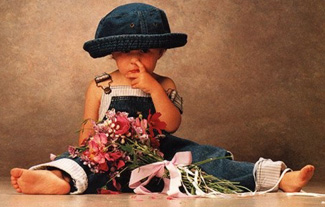 Основные симптомы кризиса

Негативизм;
Упрямство;
Строптивость;
Своеволие;
Протест-бунт;
Симптом обесценивания;
Деспотизм;
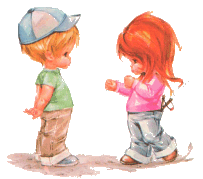 Посткризисное развитие ребенка зависит от того как он взаимодействовал со взрослыми.
2 возможных варианта:
1. если взрослый в целом позитивно оценивал личность ребенка, тактично и аргументировано указывал на недостатки и промахи, умел поддержать и похвалить за старание и инициативность, то ребенок научится гордиться собой и своими успехами;
2. если взрослый стремился добиться подчинения любой ценой, наказывал за своеволие, стремился подловить на обмане, то, скорее всего, у ребенка разовьется желание противостояния взрослому, победить его и ответно добиться своего.
Во втором случае гневливость, раздражительность и упрямство укореняются, становятся чертами характера.
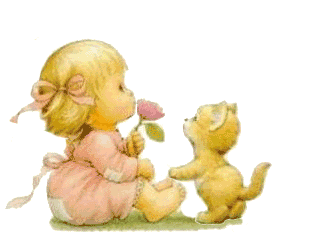 Основная задача взрослого 
– поддержать стремление к самостоятельности, не погасить его критикой неумелых действий ребенка, не подорвать веру ребенка в собственные силы;
Поэтому следует просто предоставить ребенку сферу деятельности, где бы он мог проявлять самостоятельность. 
Эта сфера деятельности – в игре. 
На этом этапе взросления будет полезна ролевая игра с ее особыми правилами и нормами, которые отражают социальные связи, она и послужит для ребенка тем "безопасным островом, где он может развивать и апробировать свою независимость, самостоятельность" (Э.Эриксон).
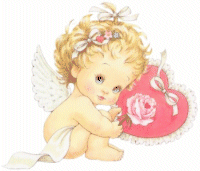 Играйте чаще и будьте терпимее к своим любимым трёхлетним ангелочкам!
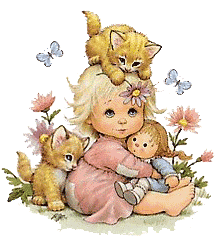